L2b: Reactor Molar Balance Example Problems
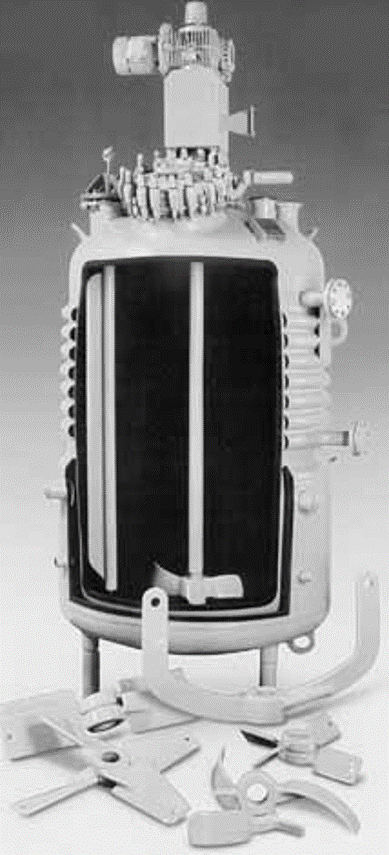 Fj0
Fj
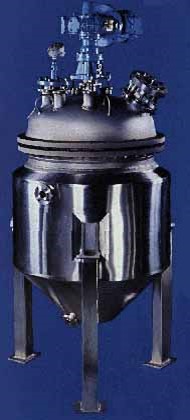 Gj
reactor
Today we will use BMB to derive reactor design equations. Your goal is to learn this process, not to memorize the equations!
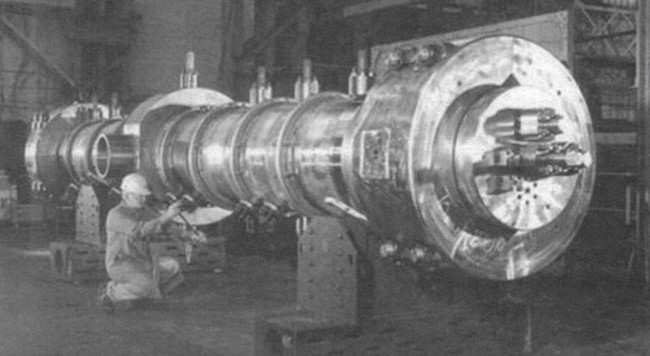 Review: Basic Molar Balance BMB
Rate of generation of j by chemical rxn
[moles/time]
Rate of accumulation of j in the system
[moles/time]
Rate of flow of j
into the system
[moles/time]
Rate of flow of j out of system
[moles/time]
-
+
=
Fj0
Fj
Gj
Fj0
Fj
Gj
System volume
Review: Batch Reactor Basic Mole Balance
Rate of generation of reactant A in reactor due to rxn
Rate of accumulation of
reactant A in reactor
=
No material enters or leaves the reactor
In ideal reactor, composition and temperature are spatially uniform (i.e. perfect mixing)
No flow in or out of reactor. Fj0 and Fj = 0.
Batch Reactor Design Equation
Ideal (perfectly mixed) reactor: spatially uniform temp, conc, &  reaction rate
Ideal Batch Reactor Design Equation
Review: CSTR Basic Mole Balance
Continuously add reactants and remove products
In an ideal reactor, composition and temperature are spatially uniform (i.e. perfect mixing) 
At steady state- no accumulation
Fj
Fj0
Accumulation =      In       -    Out     +   Generation 
by rxn
	0	 =      Fj0      -      Fj       +
No spatial variation:
Ideal Steady State CSTR Design Equation:
in terms of flow
in terms of concentration
 (upsilon)
Review: Mole Balance – PFR
Flow reactor operated at steady state (no accumulation per Δ)
Composition of fluid varies down length of reactor (material balance for  differential element of volume DV
ΔV
FA0
FA
-
+
=
Fj0
Fj
Ideal SS PFR Design Eq.
Review: Mole Balance- Packed Bed Reactor (PBR)
Heterogeneous rxn: reaction occurs at catalyst particle surface 
Concentration gradient of reactant and product change down length of the reactor
Rxn rate based on the mass of catalyst W, not reactor volume V
Similar to PFR, but expressed in terms of catalyst weight instead of reactor volume
Units for the rate of a homogeneous rxn (rj) :
Units for the rate of a catalytic rxn (rj’) :
So in terms of catalyst weight instead of reactor volume:
Consider a reaction that occurs on a catalyst surface (a heterogeneous rxn).  How is the reaction rate r’j that is in terms of the weight of catalyst related to the rate in terms of volume (rj)?
What is x?
Hint: rj  = x r’j
Rearrange to solve for x
Bulk catalyst density
rj  = rb r’j
Use your result from the previous question to derive a reactor design equation for a fluidized CSTR containing catalyst particles. The equation should be in terms of catalyst weight (W) and the reaction rate for an equation that uses solid catalyst. Assume perfect mixing and steady-state operation of the CSTR.
What is the CSTR design equation?
0
Rearrange to put in terms of V
-
In
Out
Gen
Accumulation
+
=
Use your result from the previous question to derive a reactor design equation for a fluidized CSTR containing catalyst particles. The equation should be in terms of catalyst weight (W) and the reaction rate for an equation that uses solid catalyst. Assume perfect mixing and steady-state operation of the CSTR.
Need an equation that has W instead of V and –rj’ instead of -rj
CSTR design equation:
Step 1: Come up with an equation that relates V to W (V=?W) & substitute this equivalency into the CSTR design equation.
Substitute W/ρb for V in design eq:
Step 2: Substitute an expression that relates –rj to –rj’ into the design eq:
Units for rj:
Units for rj’:
rj  = rb r’j
From the previous question:
Ideal Fluidized CSTR Design Equation
Simplify:
Use basic molar balance to derive a reactor design equation for a fluidized CSTR containing catalyst particles.  The equation should be in terms of catalyst weight (W) and the reaction rate for an equation that uses solid catalyst. Assume perfect mixing and steady-state operation of the CSTR.
-
In
Out
Generation
Accumulation
+
=
Simplify this expression. Things to consider: Is there flow? Accumulation? Is the reaction rate the same everywhere in the reactor?
At steady state
0
Rearrange to get in terms of W
Ideal Fluidized CSTR Design Equation
The reaction A→B is to be carried out isothermally in a continuous-flow reactor.  Calculate the CSTR volume to consume 99% of A (CA=0.01CA0) when the entering molar flow rate is 5 mol A/h, the volumetric flow rate is constant at 10 dm3/h and the rate is –rA=(3dm3/mol•h)CA2.
0 = 10 dm3/h = 
reactor
FA0=5 mol A/h
FA=CA where CA = 0.01CA0
0
CSTR design eq:
-
Substitute in: 
–rA=(3dm3/mol•h)CA2 & CA=0.01CA0
In
Out
Gen
Accumulation
+
=
Factor 
numerator
We know .  What is CA0?
The reaction A→B is to be carried out isothermally in a continuous-flow reactor.  Calculate the PFR volume to consume 99% of A (CA=0.01CA0) when the entering molar flow rate is 5 mol A/h, the volumetric flow rate is constant at 10 dm3/h and the rate is –rA=(3dm3/mol•h)CA2.
0 = 10 dm3/h = 
reactor
FA=CA where CA = 0.01CA0
Substitute in: –rA=(3dm3/mol•h)CA2 but not CA=0.01CA0 until after integration!
FA0=5 mol A/h
PFR design eq:
REVIEW:
for n≠1:
Much smaller V required to get same conversion in a PFR than in a CSTR
The gas phase reaction A→B+C will be carried out isothermally in a 20 dm3 constant volume, well-mixed batch reactor.  20 moles of pure A is initially placed in the reactor. If the rate is –rA=kCA and k=0.865 min-1, calculate the time needed to reduce the number of moles of A in the reactor to 0.2 mol. DDDD
0
Batch reactor
design eq
0
Need to convert to dCA/dt
How is dCA/dt related to dNA/dt?
Plug into design eq
Accum
-
In
Out
Gen
+
=
0
Plug in rate law
Rearrange & integrate
REVIEW:
for n=1:
Convert Cj back to Nj/V
Substitute in values for k, NA0, & NA
Polymath example problem 1-17
There are initially 500 rabbits (x) and 200 foxes (y).  Use Polymath to plot the number of rabbits and foxes as a function of time for a period of up to 500 days.  The predator-prey relationship is given by the following coupled ODEs:
Constant for growth for rabbits k1= 0.02 day-1
Constant for death of rabbits k2=0.00004/(day∙number of foxes)
Constant for growth of foxes after eating rabbits k3=0.0004/(day∙number of rabbits)
Constant  for death of foxes k4= 0.04 day-1

Also, what happens if k3=0.00004/day and t=800 days?  Plot the number of foxes vs rabbits.
Initially 500 rabbits (x) and 200 foxes (y).  Predator-prey relationship is given by the following coupled ODEs:
Constant for growth of rabbits: k1= 0.02 day-1 
Constant for death of rabbits: k2=0.00004/(day∙number of foxes)
Constant for growth of foxes after eating rabbits k3=0.0004/(day∙number of rabbits)
Constant  for death of foxes k4= 0.04 day-1
t= 0 to 500 days
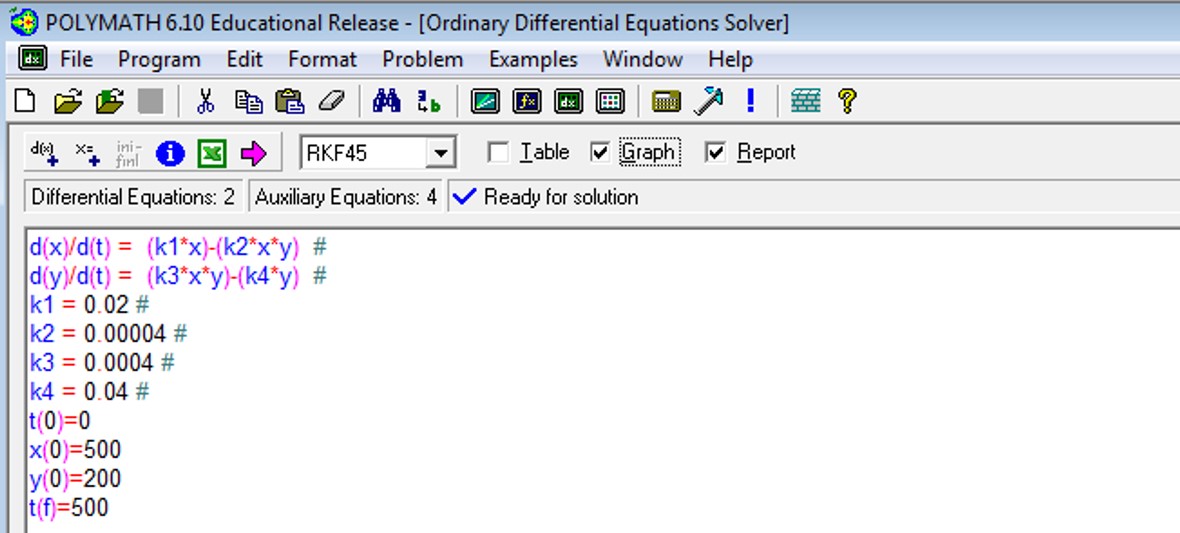 Make sure the “Graph” and “Report” buttons are checked above
After typing in the 2 differential equations, conditions for t=0, constants, and initial and final time pts, press the magenta arrow to solve
Polymath report:
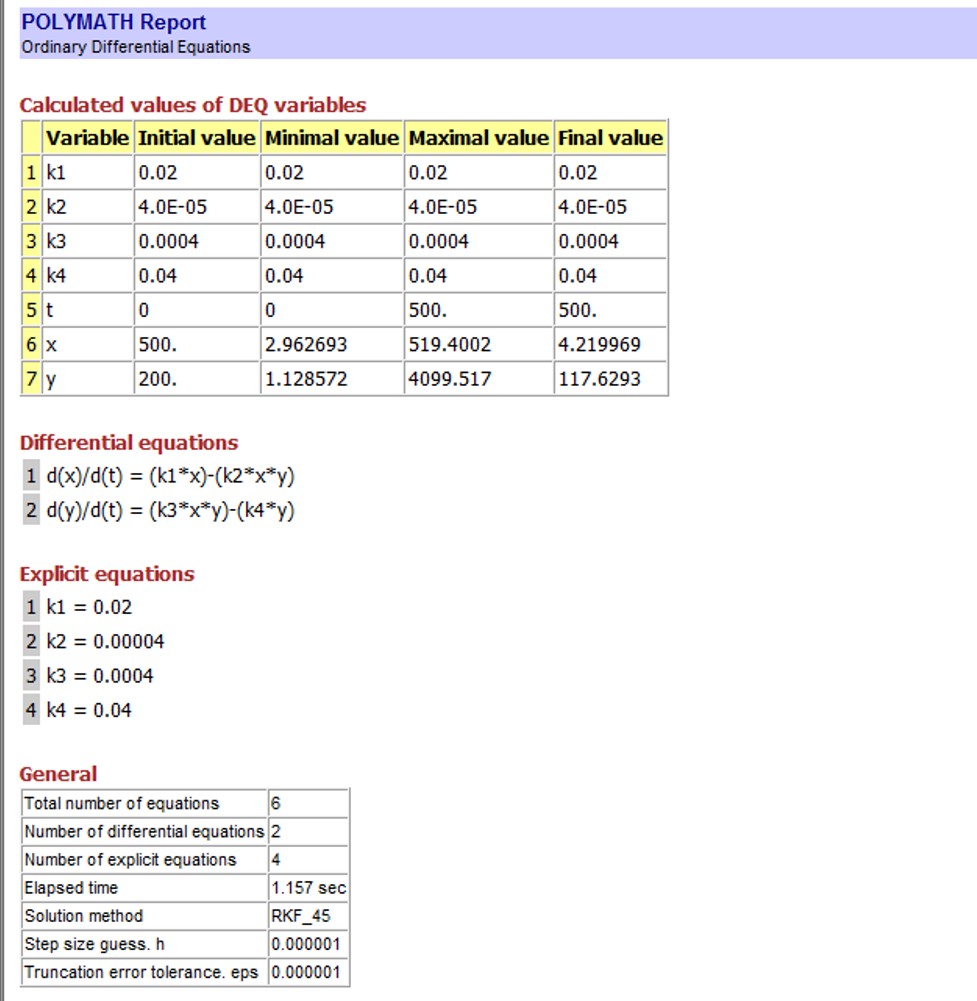 Number of rabbits at 500 days
Number of foxes at 500 days
Polymath graph:
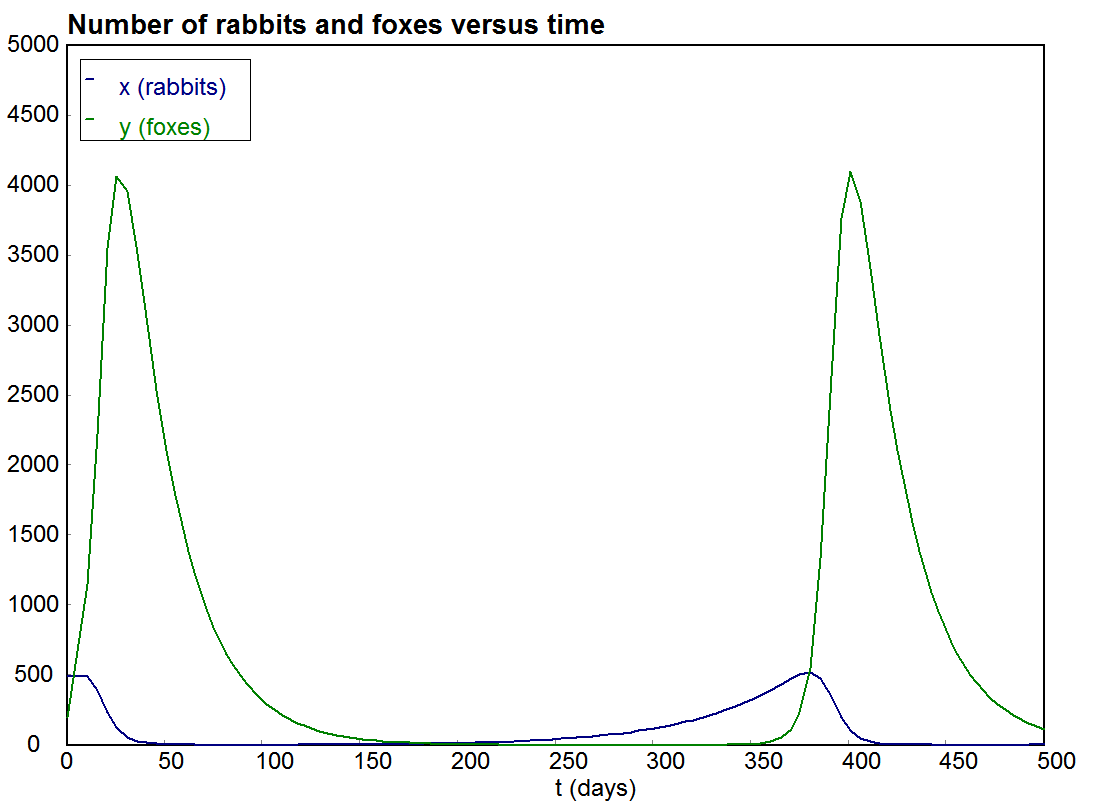 What happens if k3=0.00004/day and t=800 days?  Plot the number of foxes vs rabbits.
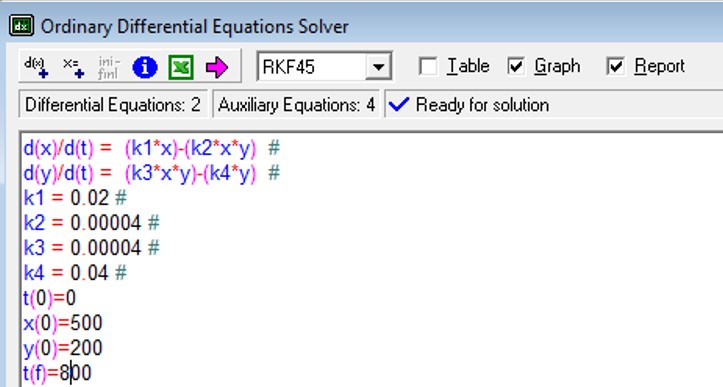 Make sure the “Graph” and “Report” buttons are checked above
After changing t(f) to 800 and k3 to 0.00004, press the magenta arrow to solve
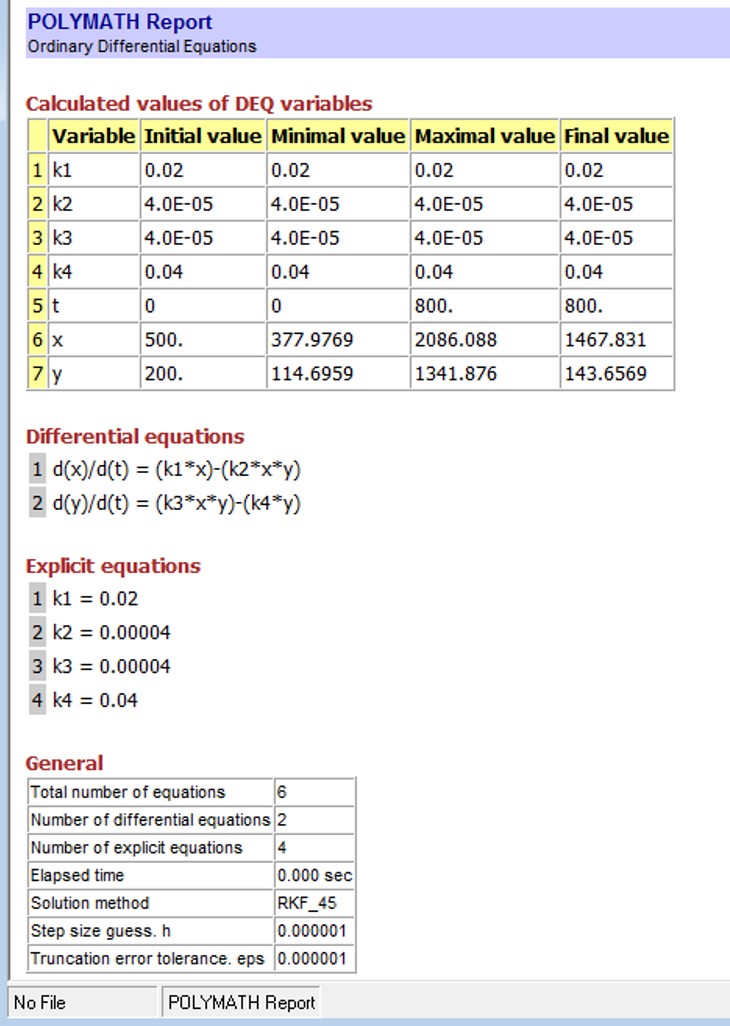 Number of rabbits at 800 days
Number of foxes at 800 days
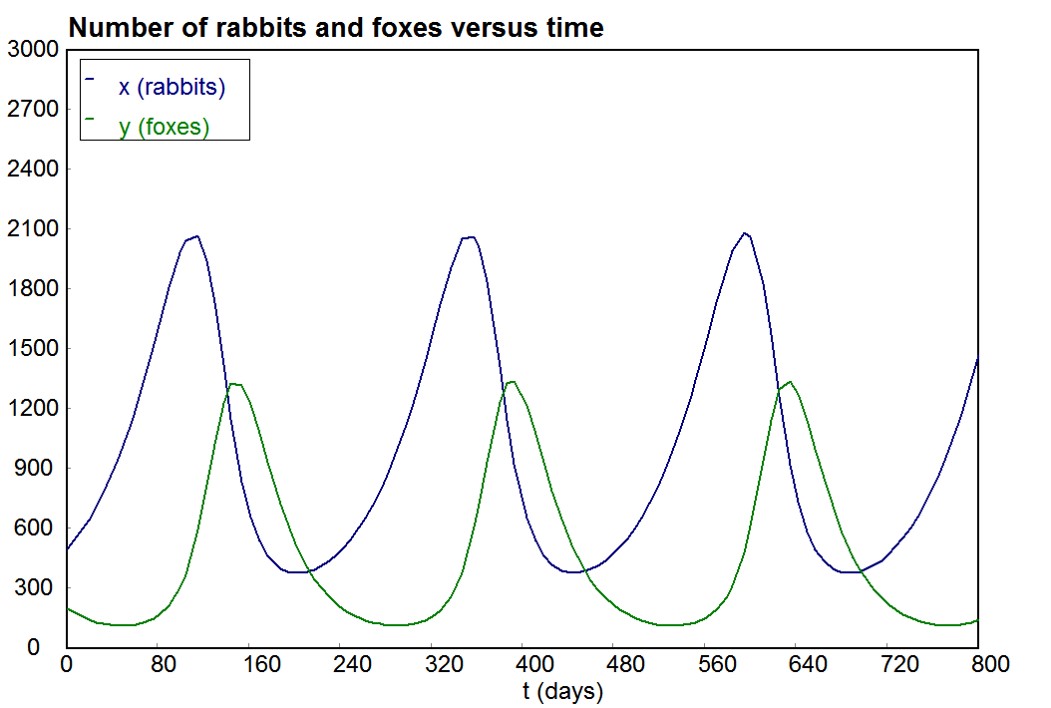